1
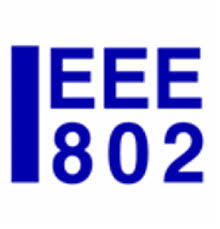 IEEE 802 EC 5G/IMT-2020 standing committee
Glenn Parsons - Ericsson

glenn.parsons@ericsson.com+1 613 963 8141

March 2016
Mentor DCN:  EC-16-0061-01-5GSG
3/30/2016
2
3/30/2016
Guidelines for IEEE-SA Meetings
All IEEE-SA standards meetings shall be conducted in compliance with all applicable laws, including antitrust and competition laws.
Don’t discuss the interpretation, validity, or essentiality of patents/patent claims. 
Don’t discuss specific license rates, terms, or conditions.
Relative costs, including licensing costs of essential patent claims, of different technical approaches may be discussed in standards development meetings. 
Technical considerations remain primary focus
Don’t discuss or engage in the fixing of product prices, allocation of customers, or division of sales markets.
Don’t discuss the status or substance of ongoing or threatened litigation.
Don’t be silent if inappropriate topics are discussed… do formally object.
---------------------------------------------------------------   
If you have questions, contact the IEEE-SA Standards Board Patent Committee Administrator at patcom@ieee.org or visit http://standards.ieee.org/about/sasb/patcom/index.html 
See IEEE-SA Standards Board Operations Manual, clause 5.3.10 and “Promoting Competition and Innovation: What You Need to Know about the IEEE Standards Association's Antitrust and Competition Policy” for more details.

This slide set is available at https://development.standards.ieee.org/myproject/Public/mytools/mob/preparslides.ppt
Mentor DCN:  EC-16-0061-01-5GSG
3
Mentor DCN:  EC-16-0061-01-5GSG
3/30/2016
Agendas
4
Mentor DCN:  EC-16-0061-01-5GSG
3/30/2016
Agenda for March 30th
Logistics
Reminder of Scope
Review of future meeting schedule
Plan for report (17)
Contributions
What’s in scope? – Roger (62)
Enumeration of candidate 802 technologies - Paul
5
Mentor DCN:  EC-16-0061-01-5GSG
3/30/2016
Scope of the 5G standing committee
6
Mentor DCN:  EC-16-0061-01-5GSG
3/30/2016
Approved Scope
To provide a report on the following items to the EC:
Costs and benefits of creating an IEEE 5G specification
Costs and benefits of providing a proposal for IMT-2020, considering possible models of a proposal:  
as a single technology,  
as a set of technologies, 
or as one or more technologies within a proposal from external bodies (e.g., 3GPP)
During its lifetime,  to act as the communication point with other IEEE organizations on this topic.
7
Mentor DCN:  EC-16-0061-01-5GSG
3/30/2016
Organization
The committee is chartered for 6 months (i.e.,  due July 2016 at the 802 plenary) as an EC SC (type 2).  
LMSC P&P section 5.6, item #2
The subgroup is responsible for assisting the Sponsor (e.g., drafting all or a portion of a  document, drafting responses to comments, drafting public statements on standards, or other purely advisory functions). 
Any 802 WG voting member may participate as a voting member of the committee.
8
Mentor DCN:  EC-16-0061-01-5GSG
3/30/2016
Meeting & Conference Call Schedule
9
Mentor DCN:  EC-16-0061-01-5GSG
3/30/2016
Reflector
For meeting announcements and discussion
stds-802-5g@listserv.ieee.org
To subscribe
Use web interface (preferred):
https://listserv.ieee.org/cgi-bin/wa?A0=stds-802-5g 
Login with your IEEE account email/password
Send email to:
listserv@ieee.org  with content:
SUBSCRIBE STDS-802-5G yourname
All subscriptions require manual approval by the chair
Archive
There is currently no archive
10
Mentor DCN:  EC-16-0061-01-5GSG
3/30/2016
Meetings
Face-to-Face Meetings proposal
March 14 & 15 – IEEE 802 plenary, Macau, CN
April 22 – IEEE-SA CAG, 5G workshop, Tokyo, JP
May 20 – IEEE 802 wireless interim, Waikoloa, HI
May 25 – IEEE 802.1 interim, Budapest, HU
June 24 – Ottawa, CA
July 25 & 26 – IEEE 802 plenary, San Diego, US
Details
To be announced
Conference calls
Scheduled weekly
Will be cancelled 24 hours prior if no agenda items
11
Mentor DCN:  EC-16-0061-01-5GSG
3/30/2016
Weekly Conference call times
Starting March 30th for 1 hour
Alternating  between 10am and 6pm each week
Wednesday  10am Ottawa (ET)
9am Dallas (CT)
7am San Jose (PT)
5pm Helsinki 
11pm Tokyo 
1am Wednesday, Sydney
Wednesday 6pm Ottawa (ET)
5pm Dallas (CT)
3pm San Jose (PT)
1am Helsinki 
7am Wednesday, Tokyo 
9am Wednesday, Sydney
12
Mentor DCN:  EC-16-0061-01-5GSG
3/30/2016
Join.me logistics
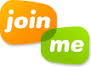 Join the meeting: https://join.me/ieee802.1 On a computer, use any browser. Nothing to download. On a phone or tablet, launch the join.me app and enter meeting code: ieee802.1 By phone: Canada – Ottawa    +1.613.699.9318
Germany - Frankfurt   +49.69.9753.3131United States - New York, NY   +1.646.307.1990 United States - San Francisco, CA   +1.415.655.0381  Access Code   684-645-640# Other international numbers available
13
3/30/2016
Mentor DCN:  EC-16-0061-01-5GSG
Conference Calls & Meetings
March 30 – 10am ET
April 6 – 6pm ET
April 13 - 10am ET
April 20 – 6pm ET
April 27 – 10am ET
May 4  – 6pm ET
May 11 – 10am ET
May 20
May 25
June 1 – 10am ET
June 8  – 6pm ET
June 15 – 10am ET
June 24
June 29  – 6pm ET
July 6 – 10am ET
July 13  – 6pm ET
July 20 – 10am ET
July 25 & 26
14
Mentor DCN:  EC-16-0061-01-5GSG
3/30/2016
March Plenary Meeting Summary
15
Mentor DCN:  EC-16-0061-01-5GSG
3/30/2016
Agenda for March 2016 meeting
Monday
Introduction (17-02) – Glenn Parsons
Role of this standing committee
802 5G Project analysis (36)
ITU-R IMT-2020 (10, 34) – Roger Marks
ITU-T IMT-2020  (37) – Glenn Parsons 
IEEE 5G (35-01)– Patrik Slaats
Tuesday
Contributions
802.1CM (38-01) – Janos Farkas
802.1CF (39) – Max Riegel
802.3  (40-01) - Marek Hajduczenia 
802.11  (41)– Joseph Levy 
802.15 (42) – Bob Heile
3GPP RAN 2  (43) – Richard Burbidge
Next Steps
Wednesday
Scope revision
Minutes (46)
EC summary (49)
16
Mentor DCN:  EC-16-0061-01-5GSG
3/30/2016
Summary
Vibrant discussion 
level set on ITU IMT-2020, IEEE 5G and 3GPP 5G
assessment of 802 projectsthere are multiple projects that are related to 5G
~130 attendees but only 6 want to contribute
Consensus on 
Report framework
Meeting schedule and conference calls
Additional meeting - scope revision
Initiated based on view that some points were missing
Spectrum and IMT-Advanced
No consensus on revised scope…